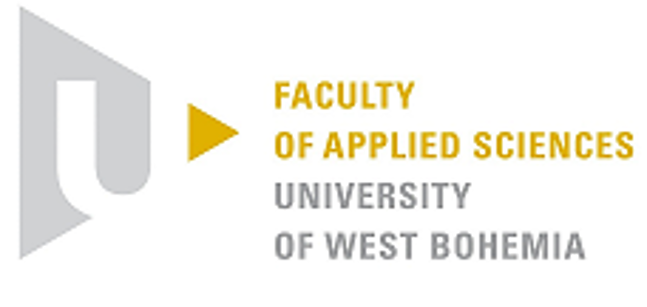 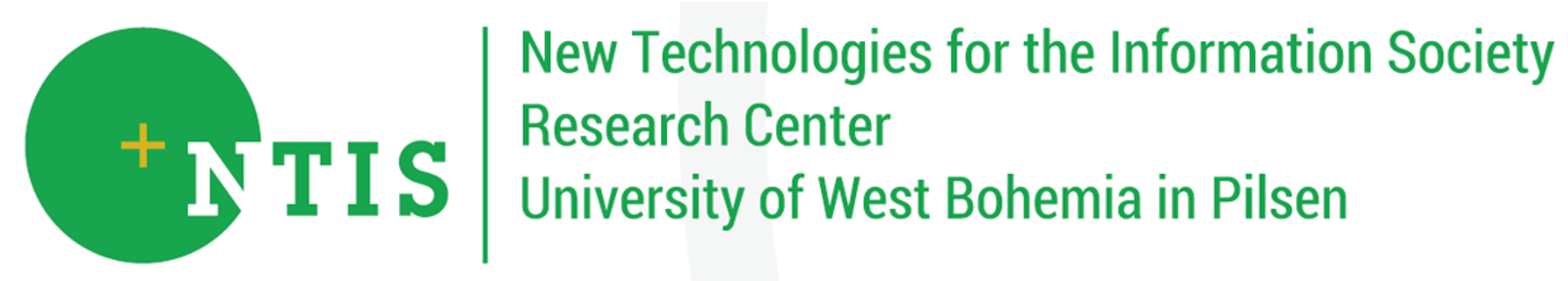 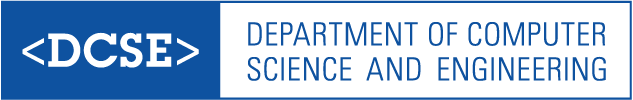 Google workspace ve výuce – lesson learned
Seminář CIV 9. 3. 2023
Richard Lipka, KIV
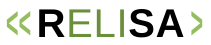 Reliable Software Architectures 
research group
Použité nástroje
Stejné nástroje od začátku výuky během COVID epidemie, při prezenční výuce omezeny

Meet – přednášky a cvičení
gapps Drive – materiály z přednášek, odevzdávání a sdílení materiálů
gapps Forms – zkoušky a dotazníky
(+ Discord pro komunikaci, Courseware a Moodle pro materiály)

Classroom – vyzkoušeno, nedostatečné
ReliSA - Automatické testy
13.5.2022
2
Meet
Fungoval nejspolehlivěji z dostupných nástrojů
rychlá tvorba schůzky, snadné sdílení přes odkaz nebo kalendář, lze zvát přes mail za běhu
funguje přístup z domény a povolování mimo doménu
snadno fungující chat se základními funkcemi
Snadné pořízení záznamu
bez nutnosti nahrávání vlastním počítačem
uložení v Drive – s možností přímého přehrání, dostupné hned
záznam všeho (video + tabule + chat + výsledky anket)(tvorba titulků – v češtině moc nefungovala, možná už je lepší)

Nikdo nechce moc mluvit nebo si zapínat kameru
není problém Meetu 
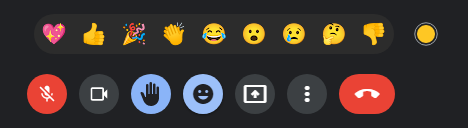 ReliSA - Automatické testy
13.5.2022
3
Meet - dotazy
lze spravovat dotazy, sledovat odpovědi, … 
strukturované, nemizí v chatu
studenti raději využívali chat
raději psát než mluvit
objevují se notifikace
ReliSA - Automatické testy
13.5.2022
4
Meet - hlasování
ankety lze připravit předem a spouštět
hlasování je jednoduché a rychlé, výsledky se ukládají 
lze je anonymizovat
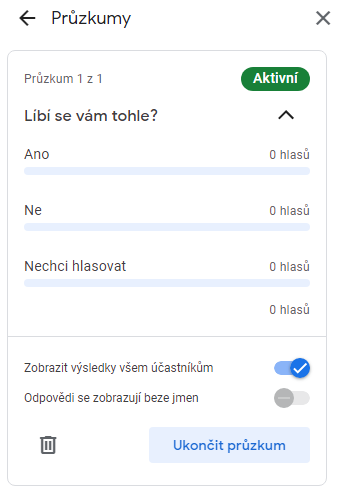 ReliSA - Automatické testy
13.5.2022
5
Meet - Jamboard
virtuální tabule
pozvánka přes chat
má vlastní okno
lze sdílet bez videa
lze do ní přispívat
záznam okna, lze přidávat tabule – nic nemizí
Na cvičeních nezbytná
tvorba diagramů, demonstrace algoritmů
lepší než popisovat – lze ukázat, všichni vidí
bez grafického tabletu omezené použití
tablet jsem měl jen já
ReliSA - Automatické testy
13.5.2022
6
Meet – dílčí místnosti
lze rozdělit do několika prostorů
diskuse teamů při tvorbě SP
náhodné nebo ruční dělení
Lze nastavit časový limit
Přítomnost jen v jedné místnosti
lze se vrátit do hlavní
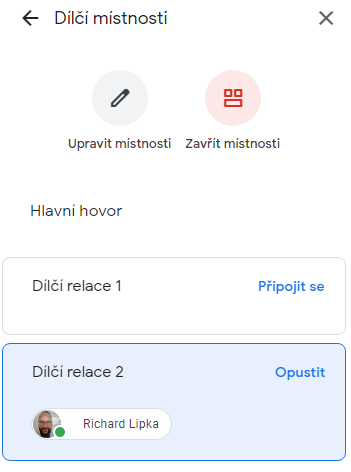 ReliSA - Automatické testy
13.5.2022
7
Drive – záznamy ze schůzek
Jde sdílet, odkazovat
přímé přehrání záznamu
v Meet recordings
záznamy hlasování bokem
v tabulkách - Forms
v Zápisy ze schůzek
tabule bokem
přímo v kořenové složce disku
Včas přejmenovávat
pojmenovány kódem schůzky – nepřehledné
přejmenování nerozbije sdílení
ReliSA - Automatické testy
13.5.2022
8
Drive obecně
Užitečný ke sdílení mezi kolegy
zejména hodnocení předmětů v tabulkách 
mohou editovat všichni
má historii 
nelze exportovat do STAGu nebo sdílet se studenty
možná jako CSV s body?
seznam studentů přes schránku
ReliSA - Automatické testy
13.5.2022
9
Tabulky
ReliSA - Automatické testy
13.5.2022
10
Classroom
Vyzkoušena, ale nestačí
v podstatě jen jako alternativa c CW
přehlednější než Moodle
Lze vkládat
materiály
úkoly, úkoly s kvízem (přes formulář)
otázky
Lze seskupovat do témat
Má notifikace, má aplikaci
spravuje kalendář – přínos jen pokud to mají všichni
Lze spravovat hodnocení a studenty
Nemá složitější portlety
peer review, průvodce
ReliSA - Automatické testy
13.5.2022
11
Děkuji za pozornost
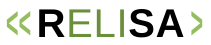 ReliSA - Automatické testy
13.5.2022
12
Reliable Software Architectures 
research group